The Association of Florida CollegesLeadership Development Conference
Commissions 101
Presented by Wanda Curtiss
VP for Commissions
January 30, 2014
AFC Leadership Conference - Tallahassee, Florida
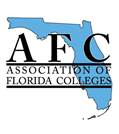 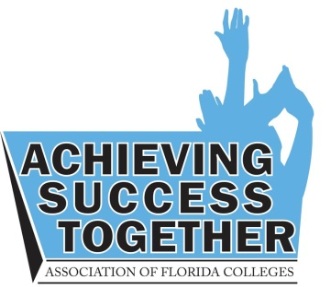 Purpose of a Commission
Provide professional development for members
Serve as an information and advocacy resource for AFC
Provide leadership experience for commission members
Provide Networking Opportunities for all
AFC Leadership Conference - Tallahassee, Florida
Role of Chair
Direct overall operations
Serve on the Board of Directors (BOD)
Plan/Coordinate Commission Events
Promote your commission
Ensure Commission has a written mission, objectives, bylaws, accurate financial records, web site
Submit a year-end report
AFC Leadership Conference - Tallahassee, Florida
Commissions Requirements
Must fill all commission positions
Must have at least one Commission Board meeting in addition to that held at Convention
Must list at least one professional development conference in addition to a session at Convention 
Must award an Exemplary Practice – This is your session at Convention
AFC Leadership Conference - Tallahassee, Florida
Commissions Requirements
Must maintain presence on AFC website
Must communicate with all Commission members
Must comply with Standing Rule IV - Commissions

Failure to do so for two years will place the Commission on provisional status.  After three years on provisional status, the Commission will be decommissioned.
AFC Leadership Conference - Tallahassee, Florida
It’s All About Communication
Work with Commission Board Members
Conference Calls/Telephone Bridge Calls/Skype
Telecomm
Elluminate
Have a written Agenda – to stay on task
Keep Minutes 
AFC Circles
Network, Network, Network
AFC Leadership Conference - Tallahassee, Florida
Questions/Comments
Review Commission Planning Notes – Convention/Email
Joint Commission Conference
Stand Alone Conference
Region/Commission Conference
Telephone Conference Call - February 19, 2014 @ 2:00 p.m.
Seek Mentoring from Previous Chair
Call, text or email me anytime – 786-344-0253
Enjoy your Leadership Experience!!!

THANK YOU
AFC Leadership Conference - Tallahassee, Florida
[Speaker Notes: In closing, I would like to thank you all for attending our session on Commissions 101.  Most of you have told me that the Commission Notes provided to you both at Convention and through email has been extremely helpful.
Again, Dr. Flores and myself, we are here as a resource for you.  We want to help you shine!!!  We have been voted in these positions because we understand the value of being a member and we know how to help you!]